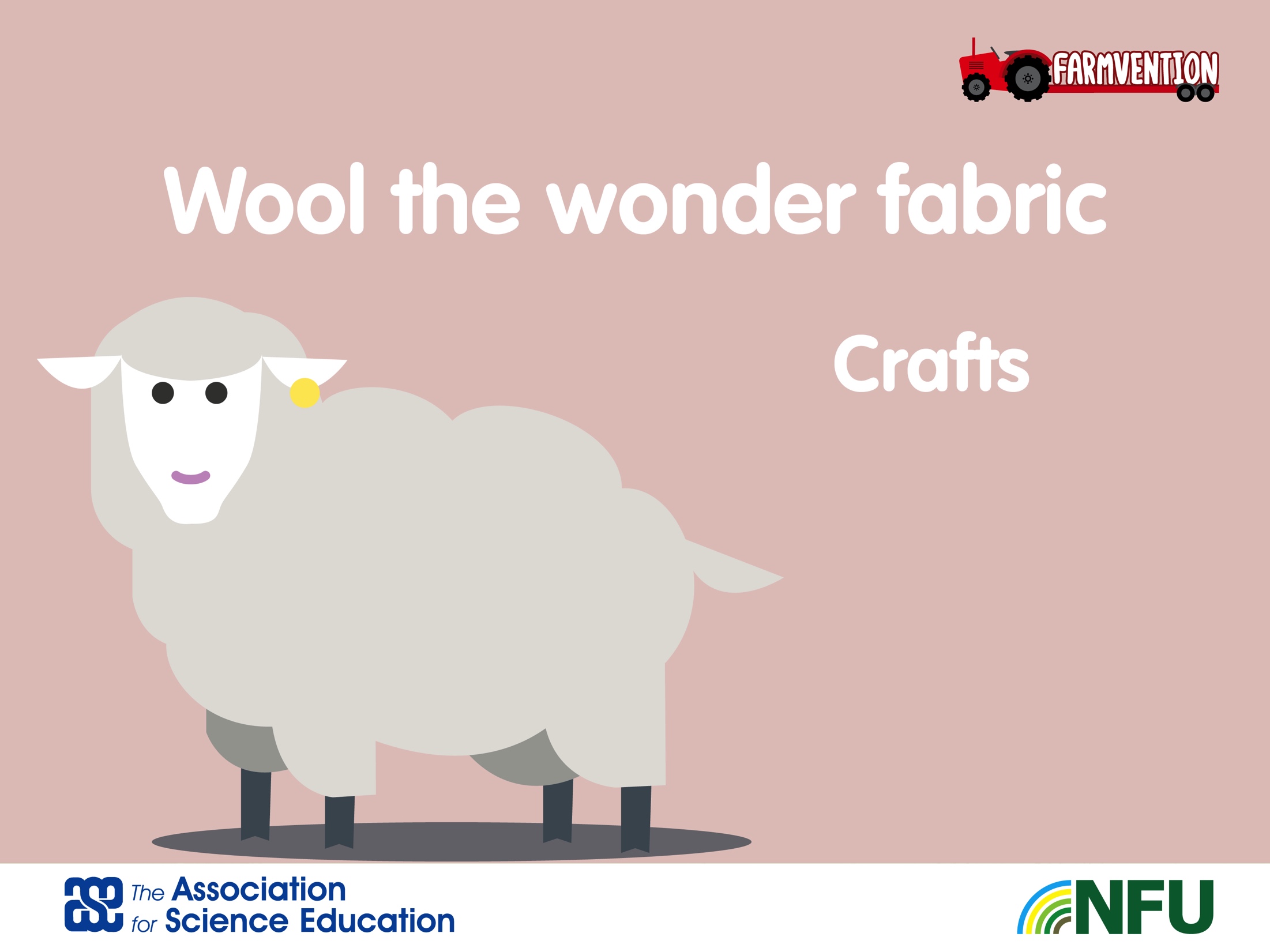 [Speaker Notes: Slide 1: 
Landing slide 
Slide 2: 
Wool the wonder fabric
Slide 3:
Introduction to wool based crafts
Slide 4:
Images of different wool based crafts
Slide 5:
Introducing the crafts ( wet felting) and how to make them with video links.
Slide 6
Felting for other uses
Slide 7:
Introducing the crafts (weaving) and how to make them with video links.
Slide 8
Introducing the crafts (pompoms) and how to make them with video links.
Slide 9:
Possibly retest the crafts using the investigations above.]
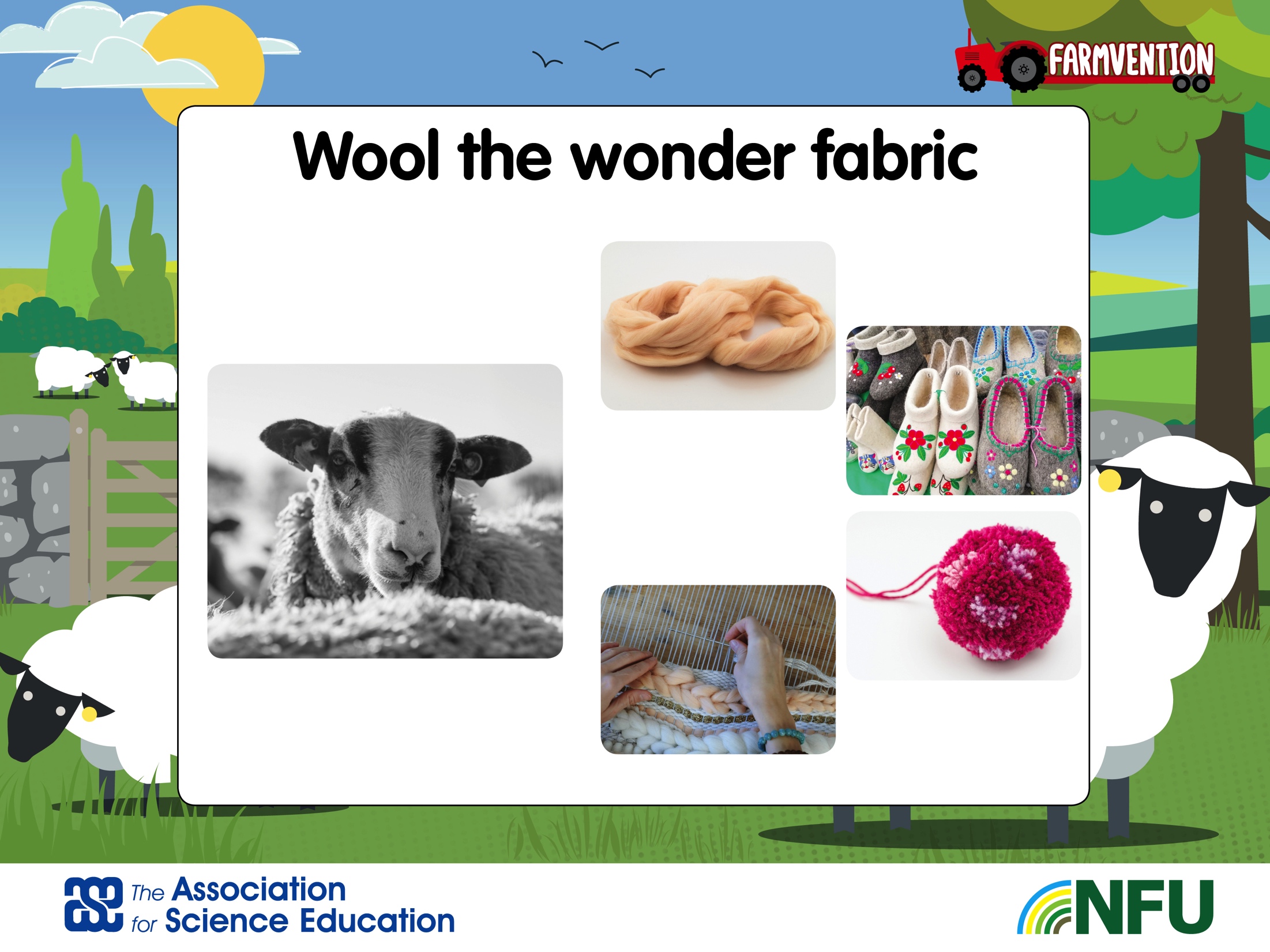 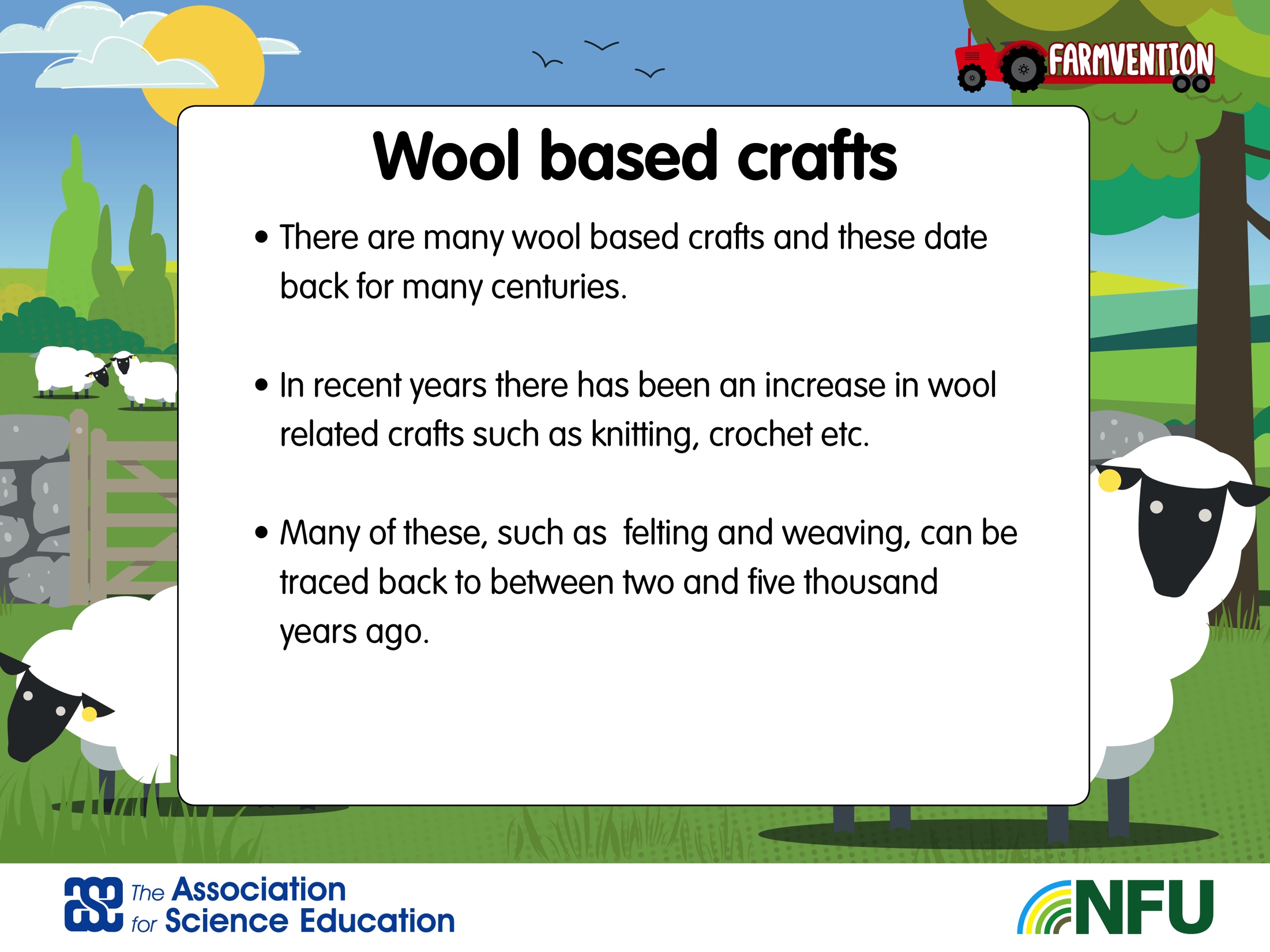 [Speaker Notes: Wool has many unique qualities as it is a natural sustainable material and offers many environmental benefits that man made fibres do not have.
Wool is flexible, dyed easily, shock absorbent , repels water is a thermal and sound insulator and decomposes readily compared to synthetic materials.]
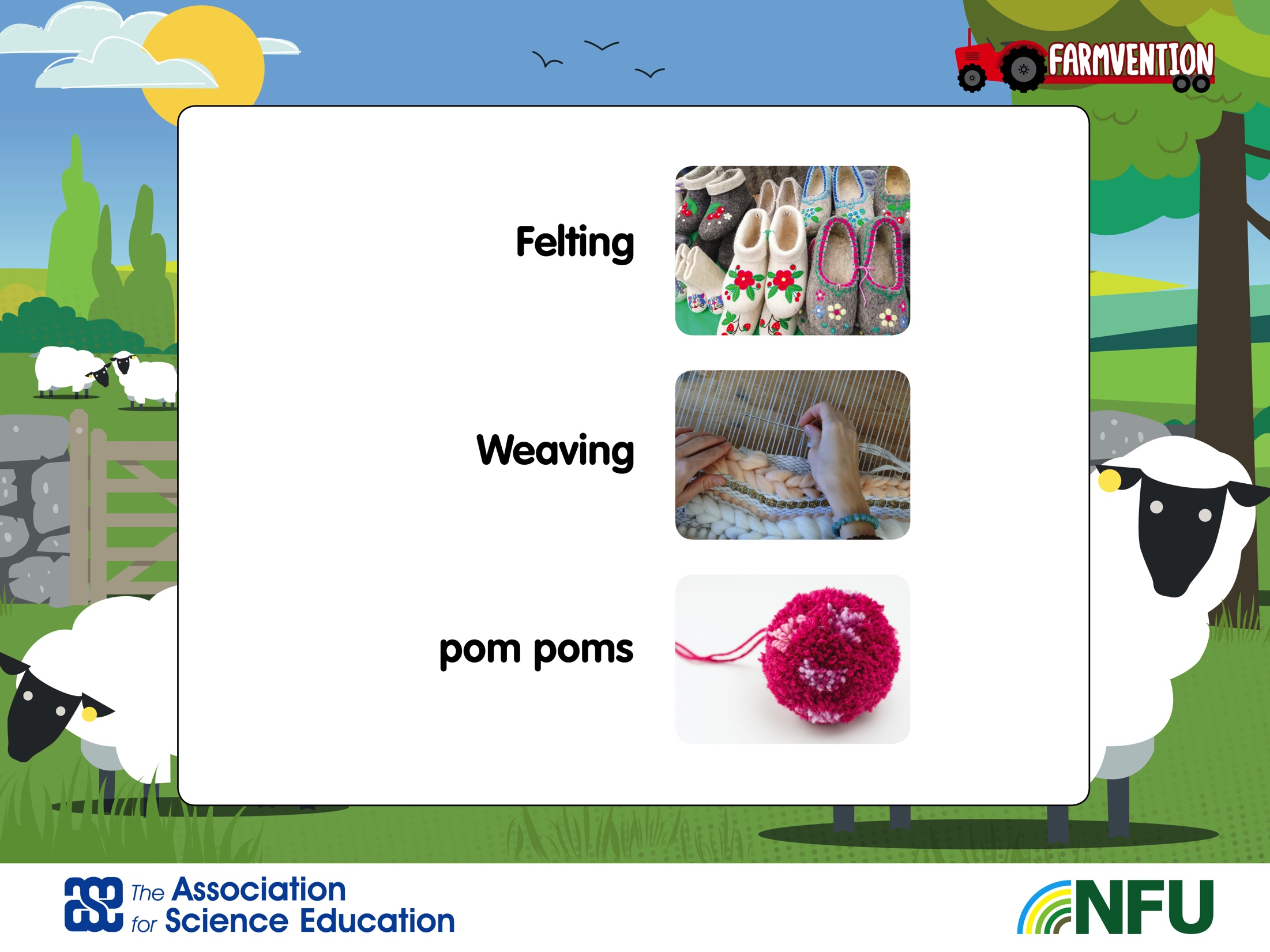 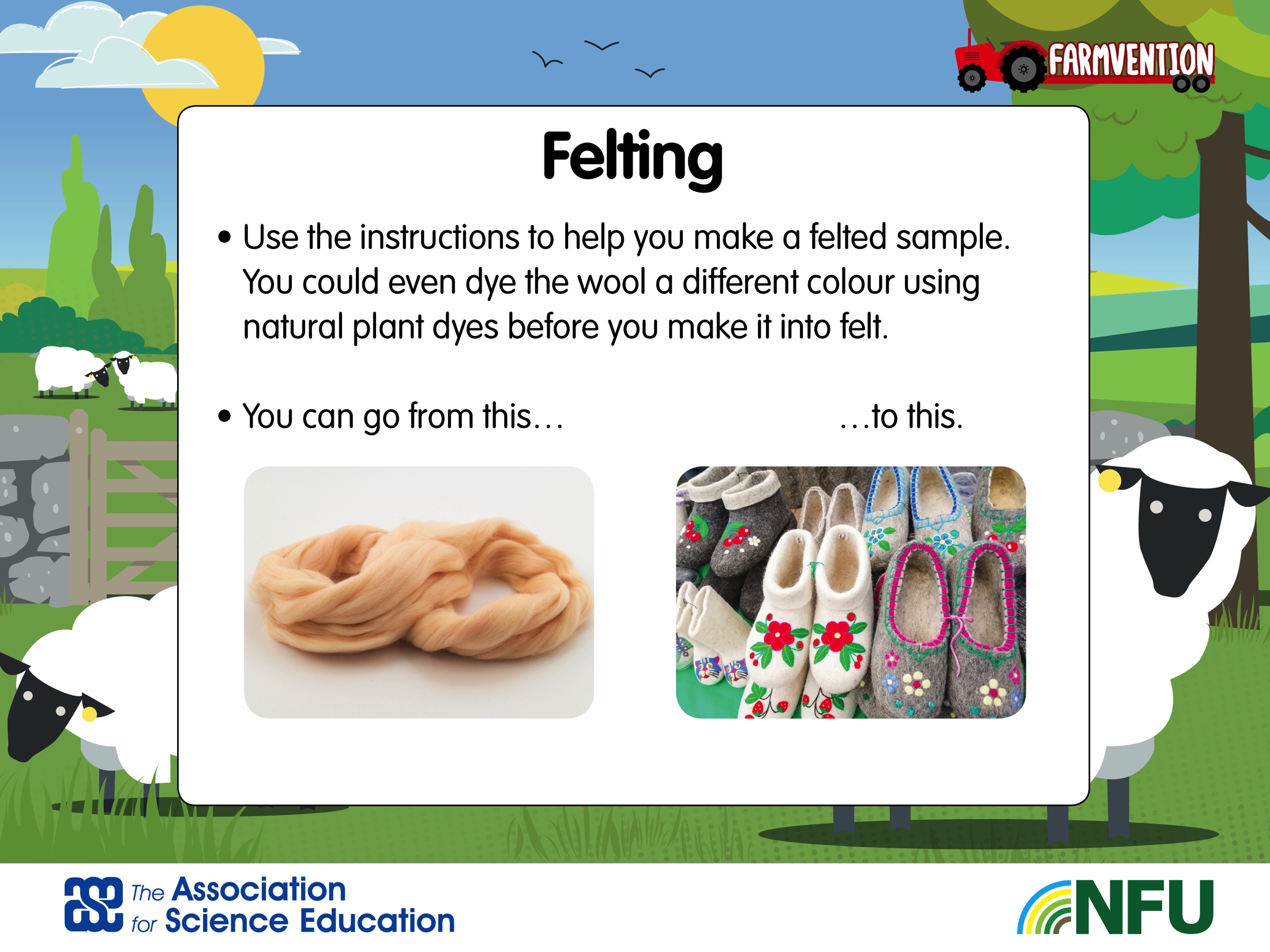 [Speaker Notes: Felt is the oldest fabric known to man as there is evidence that it dates back to Turkey in 6500-3000BC. Roman soldiers used felt for their tunics, boots and socks. Robin Hood was also thought to have worn a green felt tunic when rescuing Maid Marion.  It is thought that the reason it was such an early fabric is because it was easy to make , could be made anywhere and so for the nomadic people of the time it was ideal. Wool was always easy to come by either from the sheep , goats etc and could be readily dyed using natural plant dyes such as onion skins, berries , red cabbage and even nettles.
Felt has many good properties some of which you may later investigate. It is easy dyed, flexible, can be shaped , repels water and like all wool products keeps you or an object insulated and warm.
Felt is created by using soap and water on clean wool  which opens up the scales on the outside of each wool fibre and then the action of rubbing and rolling ensures that the individual wool fibres actually bind together. The process of making felt is irreversible as the felt fabric cannot be changed back into actual wool fibres.

Video of wet felting https://www.youtube.com/watch?v=ubjc7YSmsLU]
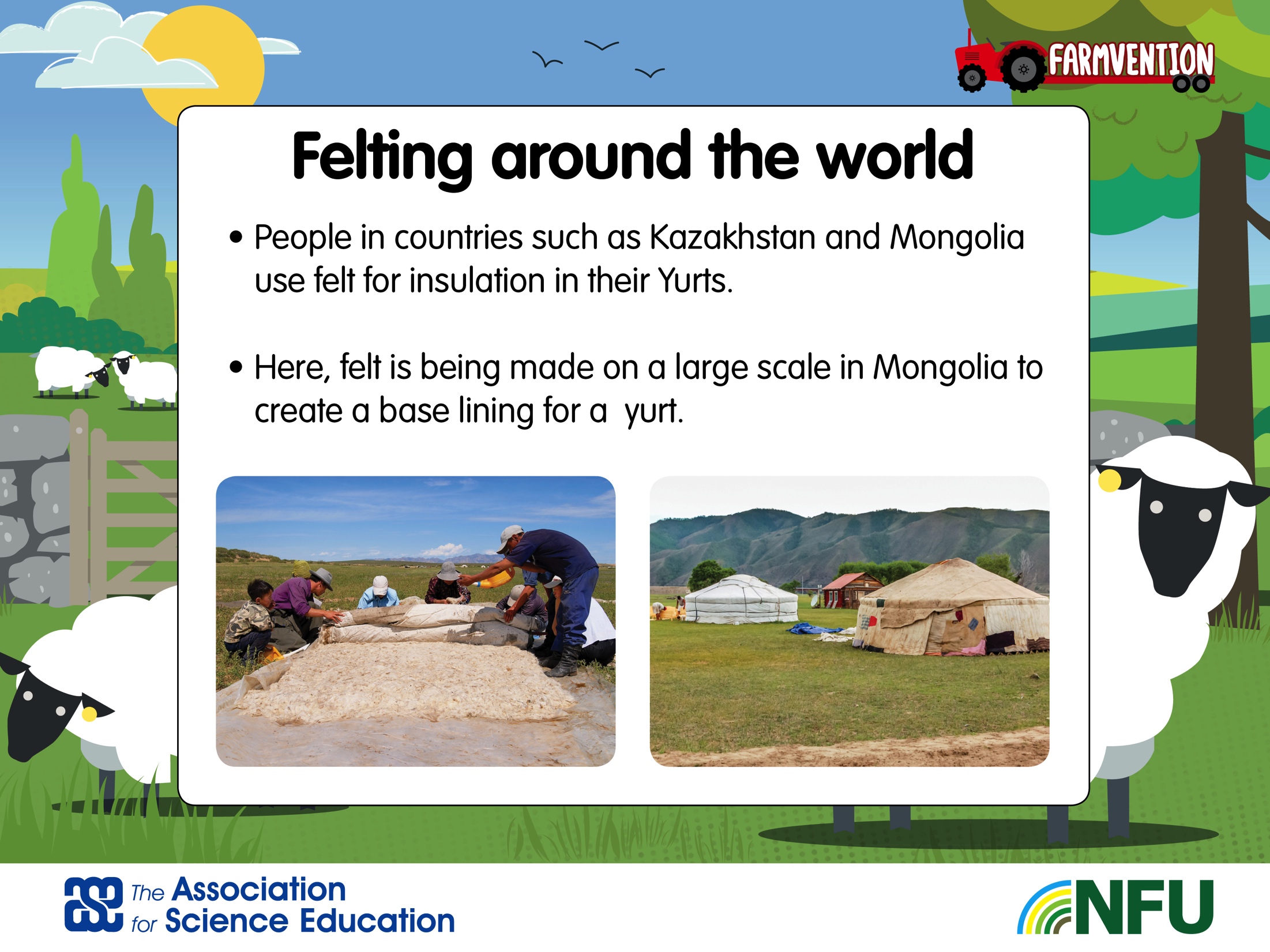 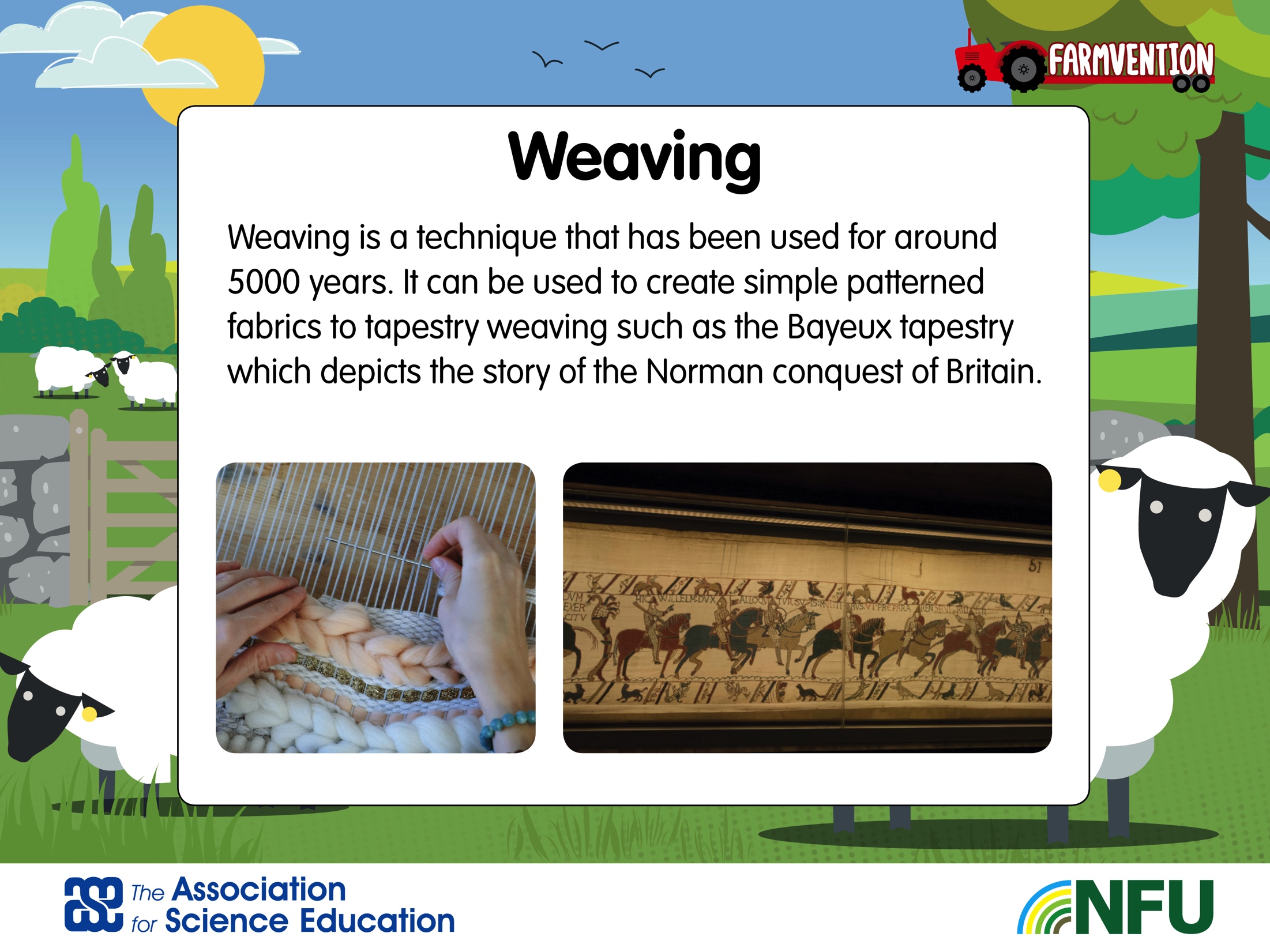 [Speaker Notes: Weaving has been a skill and a technique used for around 5000 years. Up until the 19th Century weaving was carried out on small hand looms in cottages around the countryside using a range of materials including wool. The threads which come down are called the warp and the threads that run across are called weft. The weft threads go over and under each warp thread to create a woven fabric. Then with the Industrial revolution and the introduction of steam and water driven looms huge factories were built in cities such as Bradford and Manchester where fabric could be mass produced in large quantities.
Some weaving is very intricate and is often classed as a tapestry , there are a number of famous tapestries which depict stories such as the famous Bayeux tapestry . The Bayeux Tapestry is an embroidered cloth nearly 70 metres long and 50 centimetres tall, which depicts the events leading up to the Norman conquest of England in 1066 concerning William, Duke of Normandy, and Harold, Earl of Wessex, later King of England, and culminating in the Battle of Hastings. https://www.bayeuxmuseum.com/en/the-bayeux-tapestry/ 

Possible video links Weaving video mass scale  http://www.campaignforwool.org/2019/02/27/woven-in-time/
Weaving on cardboard loom https://www.youtube.com/watch?v=QW2zwr6txdo 
 making a loom or https://www.youtube.com/watch?v=jSjFF_5Nm0k –ready made loom]
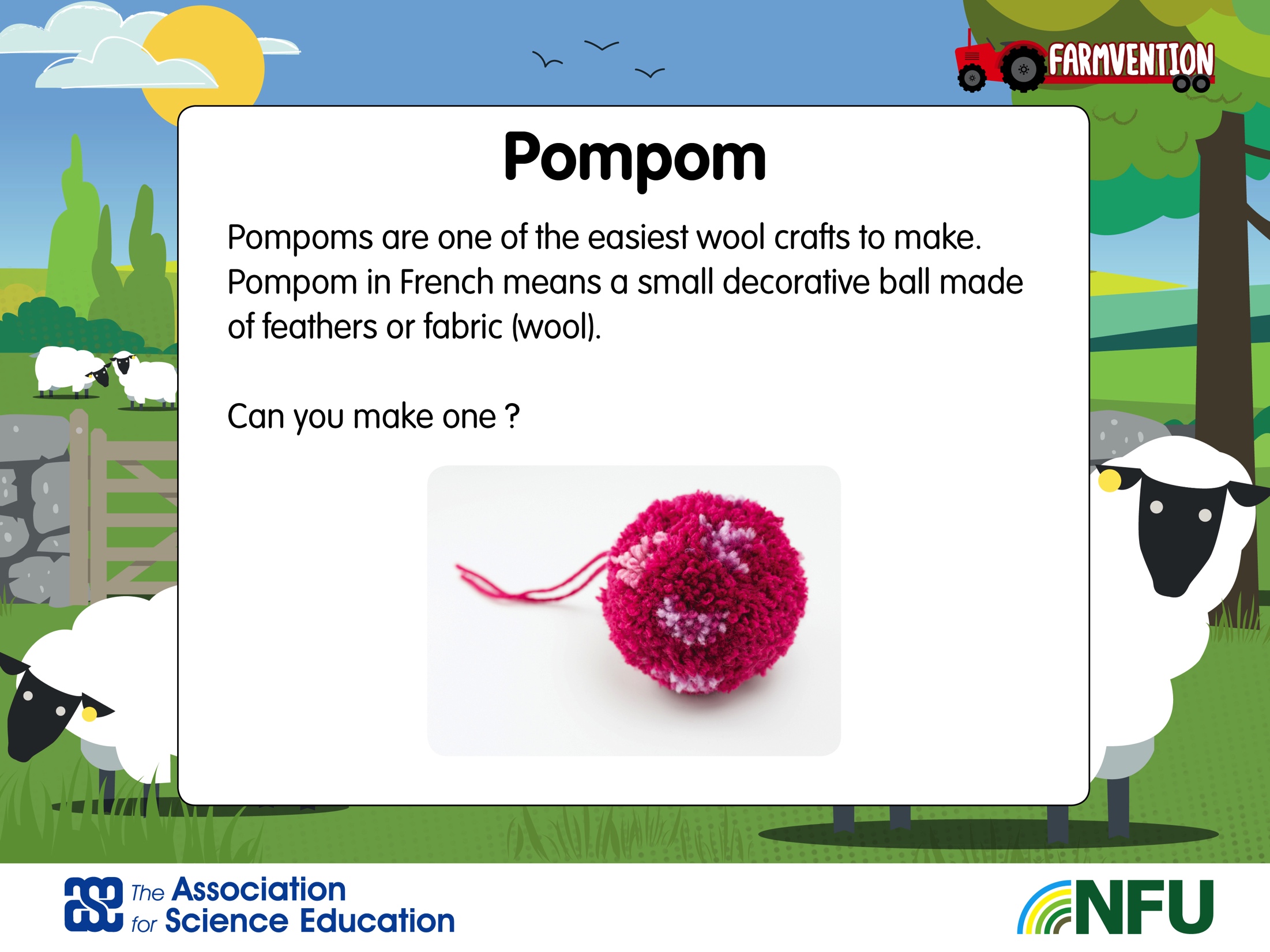 [Speaker Notes: The pompom  origins can be traced back to Scandinavia from the age of the Vikings (800- 1066). The Viking god Freyr, is thought to be  depicted wearing a hat or helmet with a pompom on it in a statuette that was discovered. 
Once again a link with France as Napoleon's army wore pompoms on their uniform caps and the colour or shape of the pompom signified which regiment the soldier belonged to and also what rank he was.
In South America, traditional garments of both men and women were being decorated with differently coloured pompoms as a signal of their marital status. 
Even in bonny Scotland pompoms were a part of traditional dress ;men wore a floppy beret called a Balmoral bonnet which had  a bright red pompom  on the top known as a toorie. You can still see these today if you visit any tourist shop in Scotland or visit the Highland Games.
If you are wanting to try a variety of different methods to create pompoms watch this: https://www.youtube.com/watch?v=RDahuw179K8]
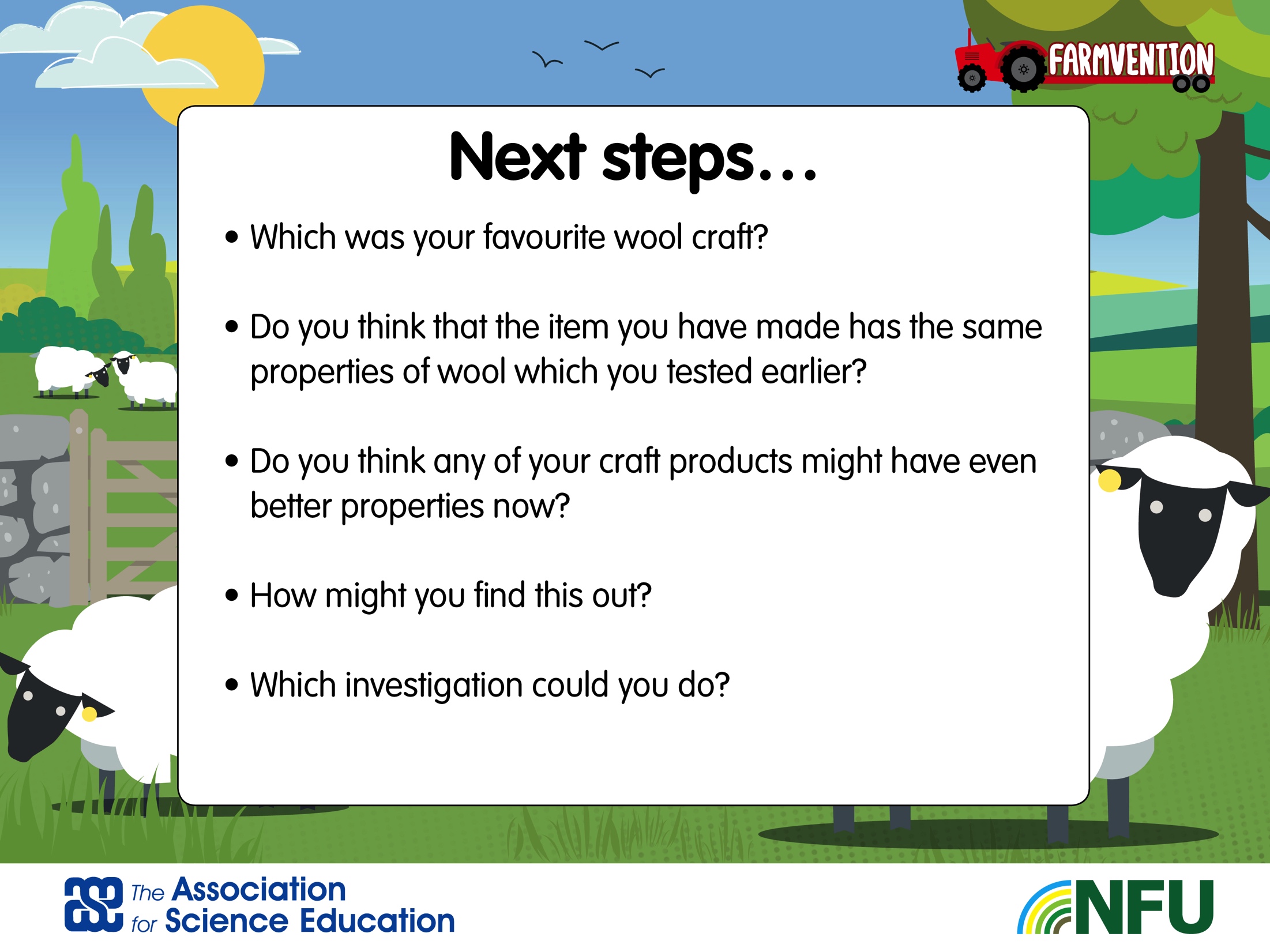